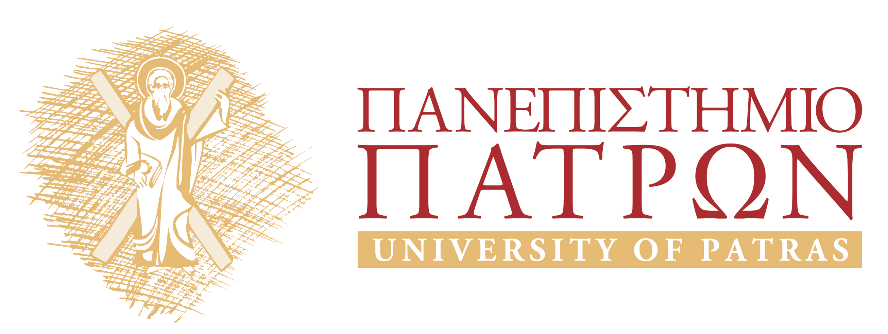 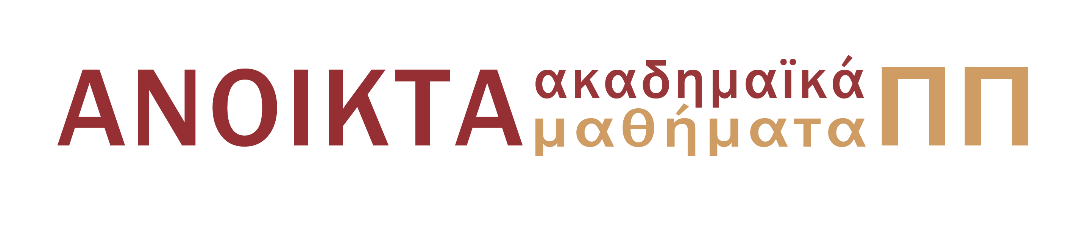 ΠΕΤΡΟΛΟΓΙΑ ΜΑΓΜΑΤΙΚΩΝ & ΜΕΤΑΜΟΡΦΩΜΕΝΩΝ ΠΕΤΡΩΜΑΤΩΝ
Ενότητα 2: Πετρολογία Μεταμορφωμένων Πετρωμάτων

Ιωάννης Ηλιόπουλος
Σχολή Θετικών Επιστημών
Τμήμα Γεωλογίας
ΜΕΤΑΜΟΡΦΙΚΕΣ ΑΝΤΙΔΡΑΣΕΙΣ&ΠΡΟΣΔΙΟΡΙΣΜΟΣ ΣΥΝΘΗΚΩΝ P-T
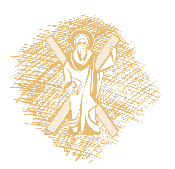 Μεταμορφικές αντιδράσεις
Τα όρια των ζωνών ονομάζονται ισόβαθμες (isograds) και παριστάνουν επιφάνειες πάνω στις οποίες ο βαθμός μεταμόρφωσης είναι ~σταθερός.
Παράδειγμα: η ισόβαθμος του γρανάτη είναι η επιφάνεια που διαχωρίζει πετρώματα της ζώνης του γρανάτη από εκείνα της ζώνης του βιοτίτη.
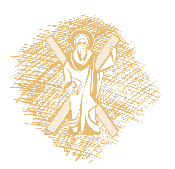 Μεταμορφικές αντιδράσεις
Αν θεωρήσουμε τις ισόβαθμες ως αντιδράσεις μπορούμε:
να κατανοήσουμε ποιες φυσικές συνθήκες μπορεί να επηρεάσουν μια συγκεκριμένη ισόβαθμος
να είμαστε σε θέση να υπολογίσουμε τις P-T-X συνθήκες που αντιπροσωπεύει μια ισόβαθμος
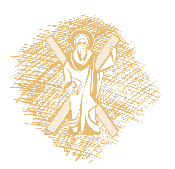 1. Πολυμορφικοί Μετασχηματισμοί Φάσεων
Ισοχημικοί
Τα πολύμορφα του SiO2 ή του Al2SiO5 ή γραφίτης-διαμάντι ή ασβεστίτης-αραγωνίτης
Απλούστερη των περιπτώσεων: εξαρτάται μόνο από την θερμοκρασία και την πίεση
Δεν εξαρτάται από την παρουσία άλλων ορυκτών ή ρευστών
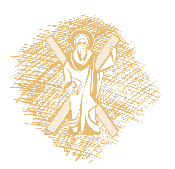 1. Πολυμορφικοί Μετασχηματισμοί φάσεων
Kyanite
Sillimanite
Andalusite
P- T διαγραμμα φάσεων των αλουμινοπυριτικων ορυκτών
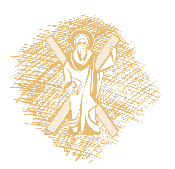 1. Πολυμορφικοί Μετασχηματισμοί Φάσεων
Μικρή DS για τους περισσότερους από τους πολυμορφικούς μετασχηματισμούς
Μικρή DG μεταξύ δύο εναλλακτικών πολυμόρφων, ακόμη και σε απόσταση αρκετών δεκάδων oC  από την καμπύλη ισορροπίας
Μικρή η κινητήρια δύναμη για να προχωρήσει η αντίδραση   συνήθης η μετασταθής παρουσία υπολειμμάτων του ενός μέσα στο πεδίο σταθερότητας του άλλου
Συνυπάρχοντα πολύμορφα μπορεί να αποτελούν καταστάσεις μη ισορροπίας
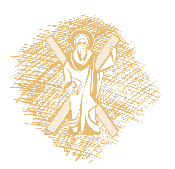 1. Πολυμορφικοί Μετασχηματισμοί Φάσεων
Προσεκτική ιστολογική παρατήρηση → μερική αντικατάσταση και μετασταθή συνύπαρξη από την πραγματική κατάσταση ισορροπίας
Hietanen (1956) ανέφερε συνύπαρξη και των τριών πολυμόρφων Al2SiO5 στο B. Idaho, και πρότεινε ότι το μεταμορφικό γεγονός συνέβη πολύ κοντά στο αμετάβλητο σημείο
Πιο πιθανό σενάριο: 
μερική αντικατάσταση Ky από Sill κατά τη διάρκεια ενός προοδευτικού μεταμορφικού γεγονότος κοντά στο όριο Ky-Sill, και
αντικατάσταση Ky από And κατά τη διάρκεια ενός μεταγενέστερου γεγονότος σε χαμηλότερες P
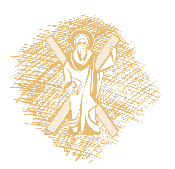 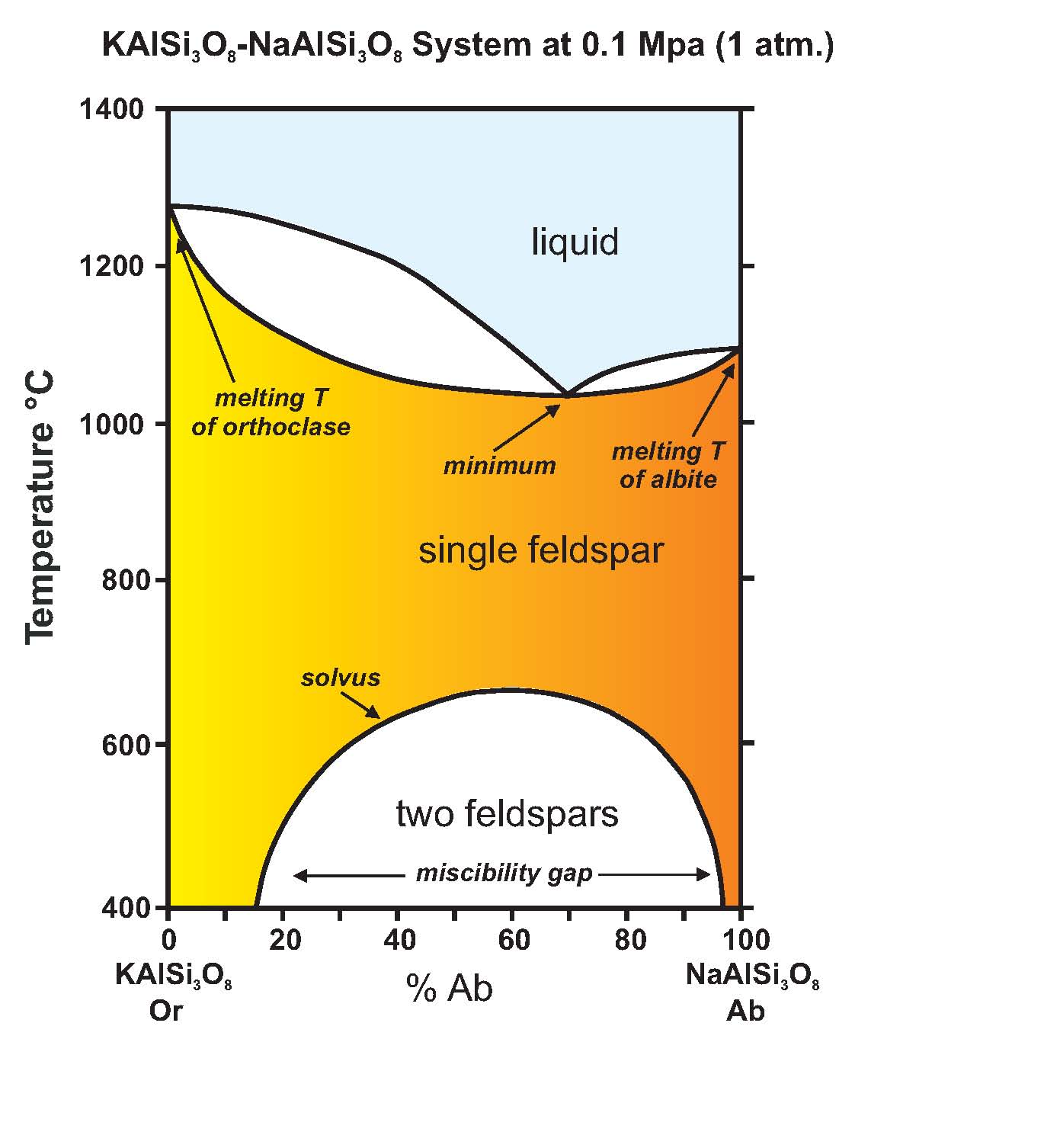 2. Αντιδράσεις απόμιξης
Υγρό
Σ.Τ. ορθόκλαστου
Σ.Τ. αλβίτη
Ευτηκτικό
T oC
ΕΝΑΣ  ΑΣΤΡΙΟΣ
ΔΥΟ ΑΣΤΡΙΟΙ
Χάσμα σύστασης
3. Αντιδράσεις Στερεού-Στερεού
Αφορούν μόνο στερεά
Διαφορά με πολυμορφικούς μετασχηματισμούς: «αφορά στερεά διαφορετικής σύστασης, και άρα θα πρέπει να υπάρξει διάχυση υλικού από την μία θέση στην άλλη ώστε πραγματοποιηθεί η αντίδραση»
Διαφορά με τις αντιδράσεις ανταλλαγής κατιόντων: «στις αντιδράσεις στερεάς κατάστασης υπάρχει αλλαγή της ποσοτικής συμμετοχής των φάσεων που εμπλέκονται»
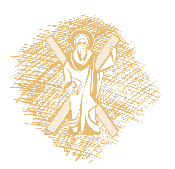 3. Αντιδράσεις Στερεού-Στερεού
Παραδείγματα:
	NaAlSi2O6 + SiO2  =  NaAlSi3O8 
	      Jd            Qtz            Ab
	MgSiO3 + CaAl2Si2O8  =  CaMgSi2O6 + Al2SiO5 
 	     En             An                    Di	           And
	4 (Mg,Fe)SiO3 + CaAl2Si2O8   = 
              Opx	          Plg	
     (Mg,Fe)3Al2Si3O12 + Ca(Mg,Fe)Si2O6 + SiO2			Gnt	                    Cpx	          Qtz
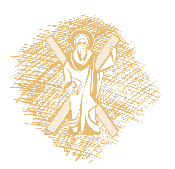 3. Αντιδράσεις Στερεού-Στερεού
Αν τα ορυκτά περιέχουν πτητικά, τότε τα πτητικά πρέπει να διατηρούνται στην αντίδραση ώστε να μην παράγεται και να μην καταναλώνεται καμία ρευστή φάση
Για παράδειγμα, η αντίδραση:
Mg3Si4O10(OH)2 + 4 MgSiO3  =  Mg7Si8O22(OH)2 
      Tlc		           En		       Ath
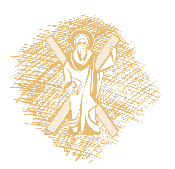 3. Αντιδράσεις Στερεού-Στερεού
Αν η παρουσία στερεού διαλύματος είναι περιορισμένη τότε οι αντιδράσεις είναι ασυνεχείς
Απότομη διάσπαση μιας φάσης ή παραγένεσης σύμφωνα με μια καμπύλη του πεδίου P-T.
Έχουν έναν βαθμό ελευθερίας, γίνονται για δεδομένη  P σε συγκεκριμένη T, και ο αριθμός των συμμετεχόντων φάσεων είναι μεγαλύτερος κατά ένα από τον αριθμό των χημικών συστατικών.
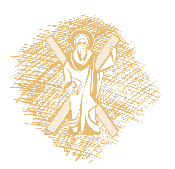 3. Αντιδράσεις Στερεού – Στερεού
Οι ασυνεχείς αντιδράσεις συμβαίνουν σε μια σταθερή θερμοκρασία
    Chl + Ms + Qtz   Grt + Bt + H2O	

στο  KFASH	F = C – f + 2 = 5 – 6 + 2 = 1
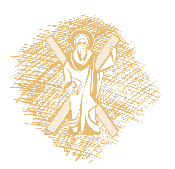 3. Αντιδράσεις Στερεού-Στερεού
2.
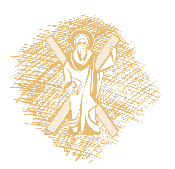 Τ oC
Υ
Υγρό (Υ)
θ
Χ
B+Υ
Α+Υ
Ζ
Ε
Α+Β Στερεά
20
40
60
80
Α
Β
3. Αντιδράσεις Στερεού-Στερεού
Συνεχής αντίδραση
Πορεία υγρού
Πορεία στερεού
Ασυνεχής αντίδραση
Μεταμορφικές Αντιδράσεις
Οι πολυμορφικοί μετασχηματισμοί, οι αντιδράσεις απόμιξης και οι αντιδράσεις στερεού-στερεού με μικρή περιεκτικότητα στερεού διαλύματος είναι σχετικά απλές και ξεκάθαρες, 
Σχετίζονται με τις μεταβολές P και Τ, δίχως επιπλοκές λόγω μεταβολών της χημικής σύστασης πετρώματος ή ρευστής φάσης
Η παρουσία αντιδρώντων ή προϊόντων χρησιμοποιείται συχνά από κοινού με την πειραματική έρευνα, η οποία προσδιορίζει την θέση της αντίδρασης στο πεδίο P-T-X, για την εκτίμηση των ορίων των συνθηκών P και T ενός μεταμορφικού γεγονότος
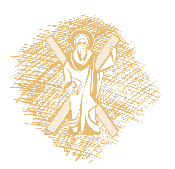 4. Αντιδράσεις έκλυσης πτητικών συστατικών
Από τις πιο κοινές μεταμορφικές αντιδράσεις
Πιο συνήθη τα συστήματα H2O-CO2 , ωστόσο οι αρχές που διέπουν όλες τις αντιδράσεις με πτητικά συστατικά είναι παρόμοιες
Οι αντιδράσεις δεν εξαρτώνται μόνο από P και T, αλλά και από την μερική πίεση των πτητικών συστατικών
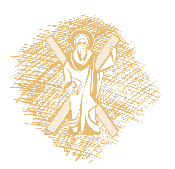 4. Αντιδράσεις έκλυσης πτητικών συστατικών
Για παράδειγμα η θέση σε ένα διάγραμμα φάσεων P-T της αφυδατωτικής αντίδρασης:

  	KAl2Si3AlO10(OH)2 + SiO2 =  KAlSi3O8 + Al2SiO5 + H2O 
               Ms		      Qtz	            Kfs	      Sill	           w

	εξαρτάται από τη μερική πίεση του H2O (pH2O)
Αυτή η εξάρτηση αποδεικνύεται εύκολα μέσω της εφαρμογής της αρχής του Le Châtelier όταν η αντίδραση βρίσκεται σε ισορροπία
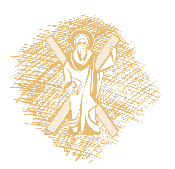 4. Αντιδράσεις έκλυσης πτητικών συστατικών
Η καμπύλη ισορροπίας αντιπροσωπεύει συνθήκες ισορροπίας μεταξύ αντιδρώντων και προϊόντων σε συνθήκες κορεσμού σε νερό	 
(pH2O =  PLithostatic)
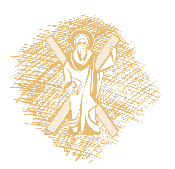 KAl2Si3AlO10(OH)2 + SiO2 =  KAlSi3O8 + Al2SiO5 + H2O             Ms	                Qtz	       Kfs	                Sill	       w
Έστω ότι το H2O απομακρύνεται από το σύστημα σε κάποιο σημείο της κορεσμένης σε νερό καμπύλης ισορροπίας: pH2O < Plithostatic
Αρχή Le Châtelier: η απομάκρυνση του σε συνθήκες ισορροπίας θα αποκατασταθεί μέσω της πορείας της αντίδρασης προς τα δεξιά, και συνεπώς παράγοντας περισσότερο νερό.
Σταθεροποίηση του δεξιού σκέλους της αντίδρασης
Έτσι όσο απομακρύνεται νερό από το σύστημα το πεδίο σταθερότητας του Kfs + Sill + H2O διευρύνεται ελαφρά σε βάρος του πεδίου σταθερότητας του Mu + Qtz,  και η καμπύλη της αντίδρασης μετακινείται προς χαμηλότερες θερμοκρασίες
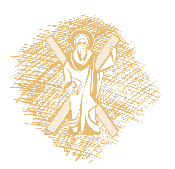 4. Αντιδράσεις έκλυσης πτητικών συστατικών
Η pH2O μπορεί να γίνει μικρότερη από την PLith με έναν από τους δύο τρόπους
Pfluid < PLith με στέγνωμα του πετρώματος και μείωση του περιεχόμενου ρευστού
Pfluid = PLith, αλλά μπορεί να επέλθει αραίωση του νερού μέσα στη ρευστή φάση μέσω της πρόσθεσης κάποιου άλλου ρευστού συστατικού όπως το CO2 ή κάποιας άλλης πτητικής φάσης
Στην Εικ. 26.2 έχουν υπολογιστεί οι καμπύλες για τη δεύτερη περίπτωση βάσει της ιδανικής μίξης H2O-CO2
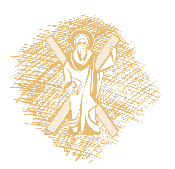 4. Αντιδράσεις έκλυσης πτητικών συστατικών
Η Τ μιας ισόβαθμης που προκύπτει από μια αφυδατωτική αντίδραση παρουσιάζει ευαισθησία στη μερική πίεση των πτητικών συστατικών που συμμετέχουν
Μια εναλλακτική: διαγράμματα φάσεων T-Xfluid
Επειδή τα H2O και CO2 είναι τα πλέον συνήθη πτητικά, το X στα διαγράμματα αυτά είναι συνήθως το μοριακό κλάσμα του CO2 (ή H2O) στα μίγματα H2O-CO2
Επειδή η P μεταβάλλεται αρκετά, ένα διάγραμμα T‑Xfluid πρέπει να αναφέρεται σε μία συγκεκριμένη πίεση
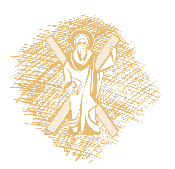 4. Αντιδράσεις έκλυσης πτητικών συστατικών
Το σχήμα όλων σχεδόν των αφυδατωτικών καμπυλών στα διαγράμματα T-Xfluid  είναι ανάλογο με εκείνο της Εικ. 26.2
Η Tmax βρίσκεται στην πλευρά με το καθαρό H2O, και κλίνει ομαλά σε υψηλές τιμές XH2O, αλλά πολύ πιο απότομα στις χαμηλές τιμές XH2O, και καταλήγει σχεδόν κατακόρυφη στις πολύ χαμηλές τιμές XH2O
Η Τ της αντίδρασης μπορεί συνεπώς να είναι οποιοδήποτε Τ κάτω από την μέγιστη σε pH2O = Plith
ΠΡΟΣΟΧΗ! Απαιτείται προσδιορισμός της σύστασης της ρευστής φάσης (έαν είναι δυνατός) πριν τη χρήση κάποιας αφυδατωτικής αντίδρασης για τον προσδιορισμό του βαθμού μεταμόρφωσης
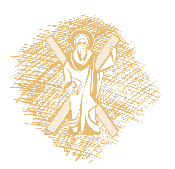 5. Συνεχείς αντιδράσεις
Παράδειγμα: περιοχή με μεταμορφωμένω πηλιτικά ιζήματα με διεύθυνση παράλληλη με τη διεύθυνση αύξησης του βαθμού μεταμόρφωσης
Η ολική χημική σύσταση της κάθε λιθολογίας είναι ομοιογενής αλλά διαφέρει σε κάποια βαθμό από τις γειτονικές της στην περιοχή
Η ισόβαθμος του γρανάτη εμφανίζεται σε διαφορετική θέση εντός της κάθε ενότητας και άρα σε διαφορετικό βαθμό μεταμόρφωσης κάθε φορά
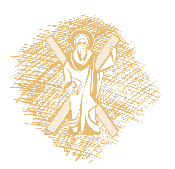 5. Συνεχείς αντιδράσεις
Δύο οι πιθανοί λόγοι, εάν θεωρήσουμε κατάσταση ισορροπίας:
1. 	Έντονη διαφοροποίηση των συστάσεων  παραγωγή γρανάτη μέσω διαφορετικών αντιδράσεων 
Παράδειγμα: Ο γρανάτης σε κάποιους πηλίτες μπορεί να δημιουργηθεί από την (μη ισοσκελισμένη) αντίδραση
		   	Chl + Ms + Qtz   Grt + Bt + H2O	
Ενώ στους πιο Fe-rich και K-poor πηλίτες, η παρουσία του γρανάτη μπορεί να προέλθει από την (μη ισοσκελισμένη) αντίδραση :
			Chl + Cld + Qtz    Grt + H2O
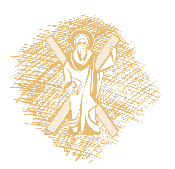 5. Συνεχείς αντιδράσεις
2. Η αντίδραση στην οποία βασίζεται η ισόβαθμος είναι η ίδια, αλλά αποτελεί μια συνεχή αντίδραση, και η θέση της είναι ευαίσθητη στην χημική σύσταση είτε των στερεών διαλυμάτων είτε των πτητικών συστατικών που συμμετέχουν.
Οι διαφοροποιήσεις που προκύπτουν στη θέση της ισόβαθμου κατ’αυτόν τον τρόπο είναι συνήθως πιο ανεπαίσθητες από εκείνες της προηγούμενης περίπτωσης, όμως σε κάποιες περιπτώσεις είναι αξιόλογες.
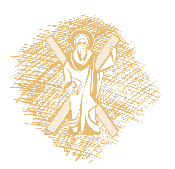 5. Συνεχείς αντιδράσεις
Οι ασυνεχείς αντιδράσεις συμβαίνουν σε μια σταθερή θερμοκρασία
              Chl + Ms + Qtz   Grt + Bt + H2O	
   στο  KFASH	F = C – f + 2 = 5 – 6 + 2 = 1
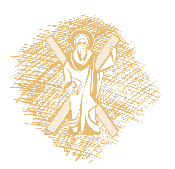 5. Συνεχείς αντιδράσεις
Εάν η Chl + Ms + Qtz   Grt + Bt + H2O   συνέβαινε στο KFMASH
και ήταν μια συνεχής αντίδραση, τότε θα βρίσκαμε να συνυπάρχουν χλωρίτης, μοσχοβίτης, χαλαζίας, βιοτίτης και γρανάτης στο ίδιο πέτρωμα για ένα πεδίο του βαθμού μεταμόρφωσης πάνω από την ισόβαθμο του γρανάτη
Η σύσταση των φάσεων με στερεά διαλύματα ποικίλει εντός του πεδίου αυτού, και οι αναλογίες των ορυκτών τροποποιούνται έως ότου κάποιο από τα αντιδρώντα εξαφανιστεί κατά την αύξηση του βαθμού μεταμόρφωσης
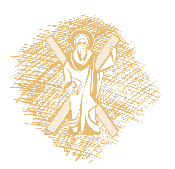 5. Συνεχείς αντιδράσεις
Οι συνεχείς αντιδράσεις συμβαίνουν όταν F  1, και τα προϊόντα και τα αντιδρώντα συνυπάρχουν για ένα πεδίο θερμοκρασιών (ή βαθμού μεταμόρφωσης)
Συμμετέχουν στην καταστροφή ή την αύξηση των ορυκτών, αλλά οι παραγενέσεις αναπτύσσονται ή εξαφανίζονται σε ένα διάστημα P-T
Αριθμός φάσεων που συμμετέχει στην αντίδραση ίσος (ή μικρότερος) με τον αριθμό των χημικών συστατικών
F παραγένεσης = 2
Εμπλέκουν στερεά διαλύματα ορυκτών που μεταβάλουν τη σύστασή τους με την εξέλιξη της αντίδρασης
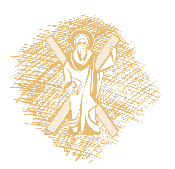 5. Συνεχείς αντιδράσεις
Fe-σταυρόλιθος + μοσχοβίτης + χαλαζίας = Fe-βιοτίτης + κυανίτης + H2O
Mg-σταυρόλιθος + μοσχοβίτης + χαλαζίας = Mg-βιοτίτης + κυανίτης + H2O
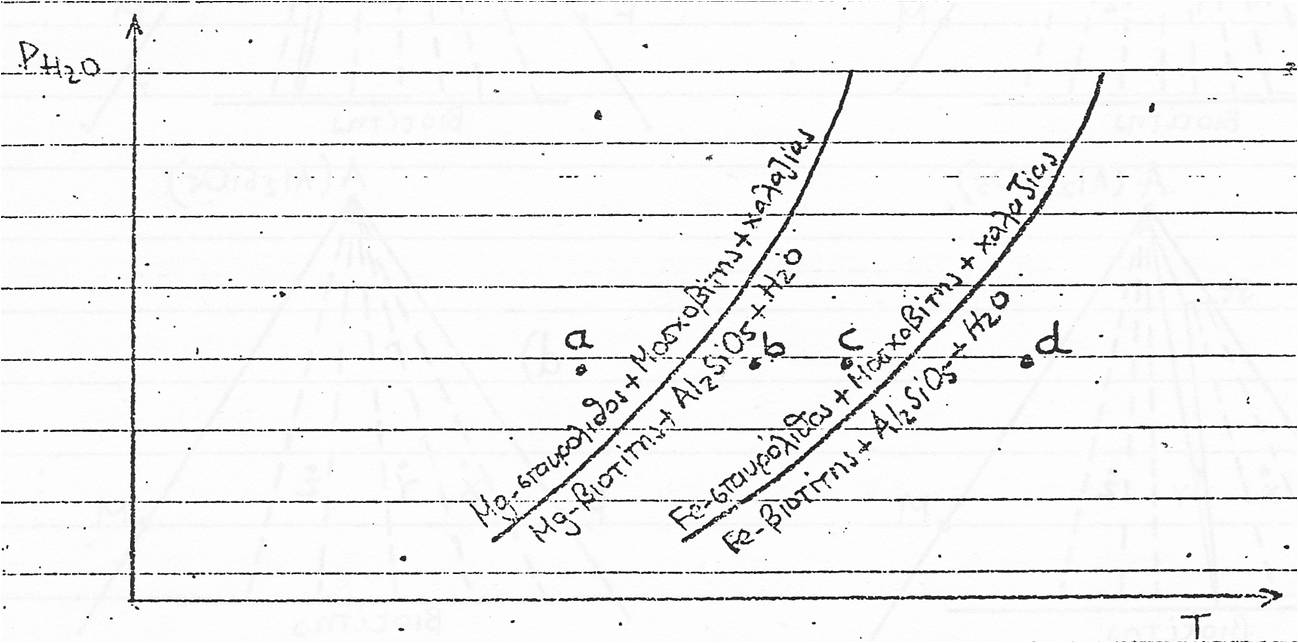 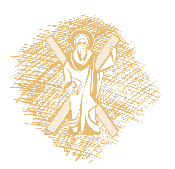 5. Συνεχείς αντιδράσεις
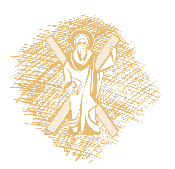 Τέλος Ενότητας
Χρηματοδότηση
Το παρόν εκπαιδευτικό υλικό έχει αναπτυχθεί στo πλαίσιo του εκπαιδευτικού έργου του διδάσκοντα.
Το έργο «Ανοικτά Ακαδημαϊκά Μαθήματα στο Πανεπιστήμιο Πατρών» έχει χρηματοδοτήσει μόνο την αναδιαμόρφωση του εκπαιδευτικού υλικού. 
Το έργο υλοποιείται στο πλαίσιο του Επιχειρησιακού Προγράμματος «Εκπαίδευση και Δια Βίου Μάθηση» και συγχρηματοδοτείται από την Ευρωπαϊκή Ένωση (Ευρωπαϊκό Κοινωνικό Ταμείο) και από εθνικούς πόρους.
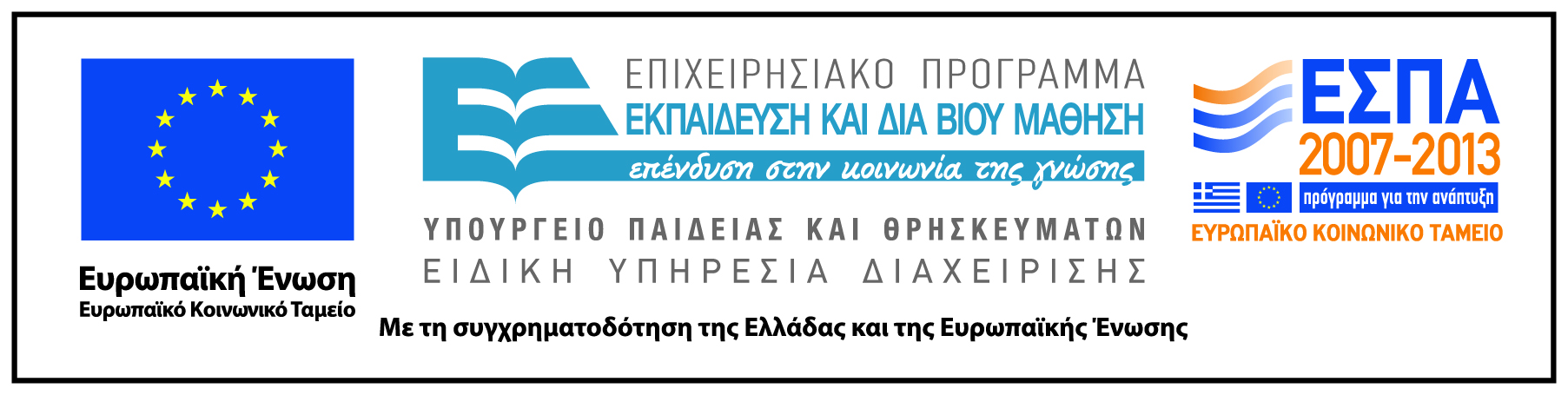 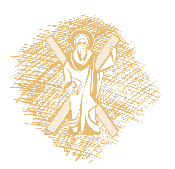 Σημειώματα
Σημείωμα Ιστορικού Εκδόσεων Έργου
Το παρόν έργο αποτελεί την έκδοση 1.0 2015
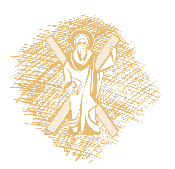 Σημείωμα Αναφοράς
Copyright Πανεπιστήμιο Πατρών,  Ιωάννης Ηλιόπουλος (Επίκουρος Καθηγητής) . «Πετρολογία Μαγματικών και Μεταμορφωμένων Πετρωμάτων. Πετρολογία Μαγματικών Πετρωμάτων». Έκδοση: 1.0. Πάτρα 2015. Διαθέσιμο από τη δικτυακή διεύθυνση: https://eclass.upatras.gr/courses/GEO308/.
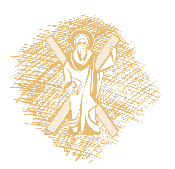 Σημείωμα Αδειοδότησης
Το παρόν υλικό διατίθεται με τους όρους της άδειας χρήσης Creative Commons Αναφορά, Μη Εμπορική Χρήση Παρόμοια Διανομή 4.0 [1] ή μεταγενέστερη, Διεθνής Έκδοση.   Εξαιρούνται τα αυτοτελή έργα τρίτων π.χ. φωτογραφίες, διαγράμματα κ.λ.π.,  τα οποία εμπεριέχονται σε αυτό και τα οποία αναφέρονται μαζί με τους όρους χρήσης τους στο «Σημείωμα Χρήσης Έργων Τρίτων».
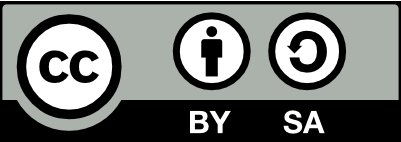 [Η άδεια αυτή ανήκει στις άδειες που ακολουθούν τις προδιαγραφές του Oρισμού Ανοικτής Γνώσης [2], είναι ανοικτό πολιτιστικό έργο [3] και για το λόγο αυτό αποτελεί ανοικτό περιεχόμενο [4]. 	

[1] http://creativecommons.org/licenses/by-sa/4.0/
 
[2] http://opendefinition.org/okd/ellinika/ 

[3] http://freedomdefined.org/Definition/El 

[4] http://opendefinition.org/buttons/
Διατήρηση Σημειωμάτων
Οποιαδήποτε αναπαραγωγή ή διασκευή του υλικού θα πρέπει να συμπεριλαμβάνει:
το Σημείωμα Αναφοράς
το Σημείωμα Αδειοδότησης
τη δήλωση Διατήρησης Σημειωμάτων
το Σημείωμα Χρήσης Έργων Τρίτων (εφόσον υπάρχει)
μαζί με τους συνοδευόμενους υπερσυνδέσμους.
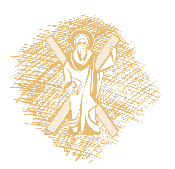 Σημείωμα Χρήσης Έργων Τρίτων (1/2)
Το Έργο αυτό κάνει χρήση των ακόλουθων έργων:
Εικόνες/Σχήματα/Διαγράμματα/Φωτογραφίες
Εικόνα 1: <http://commons.wikimedia.org/wiki/File:Al2SiO5_phase_diagram.svg >
Εικόνα 3: <Καταγάς 2012, Πετρολογία Μεταμορφωμένων, Πανεπιστημιακές Σημειώσεις, Πανεπιστήμιο Πατρών>
Εικόνα 5: <Καταγάς 2012, Πετρολογία Μεταμορφωμένων, Πανεπιστημιακές Σημειώσεις, Πανεπιστήμιο Πατρών>
Εικόνα 6: <Καταγάς 2012, Πετρολογία Μεταμορφωμένων, Πανεπιστημιακές Σημειώσεις, Πανεπιστήμιο Πατρών>
Εικόνα 7: <Καταγάς 2012, Πετρολογία Μεταμορφωμένων, Πανεπιστημιακές Σημειώσεις, Πανεπιστήμιο Πατρών>
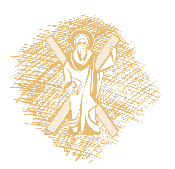 Σημείωμα Χρήσης Έργων Τρίτων (2/2)
Το Έργο αυτό κάνει χρήση των ακόλουθων έργων:
Εικόνες/Σχήματα/Διαγράμματα/Φωτογραφίες
Εικόνα 8: <https://commons.wikimedia.org/wiki/File:Petrogenetic_grid_for_Metapelites.png>
Εικόνα 11: <Καταγάς 2012, Πετρολογία Μεταμορφωμένων, Πανεπιστημιακές Σημειώσεις, Πανεπιστήμιο Πατρών>
Εικόνα 12: <Καταγάς 2012, Πετρολογία Μεταμορφωμένων, Πανεπιστημιακές Σημειώσεις, Πανεπιστήμιο Πατρών>
Όλες οι εικόνες που δεν έχουν αναφορά προέρχονται από το προσωπικό αρχείο του διδάσκοντα.
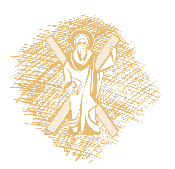